How to access Questionmark
1. Login to Queen’s Online with your user name and password
2. Open the EBN 1 (NFM1105) module folder. Click on ‘assessment’
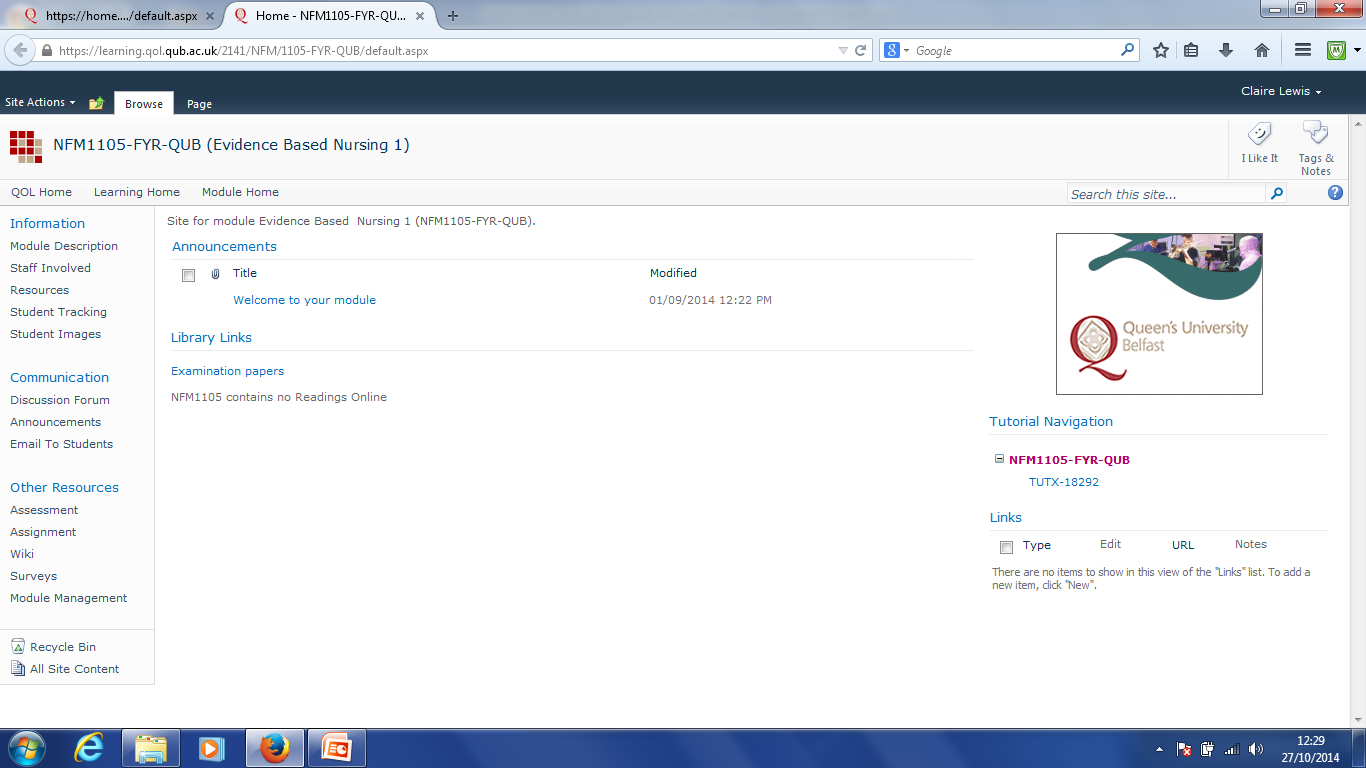 3. Enter your student number and password (no ads\ required at this stage)
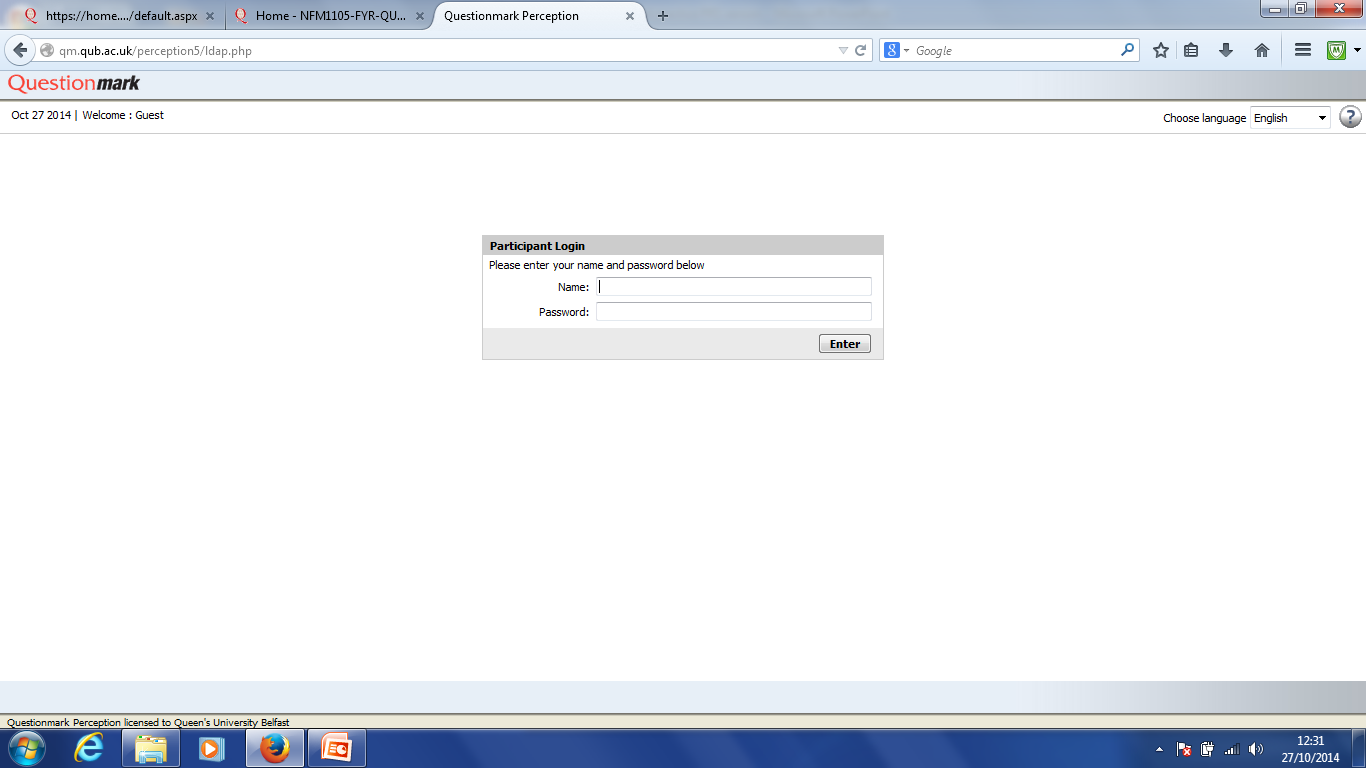